DRILL (9/2)
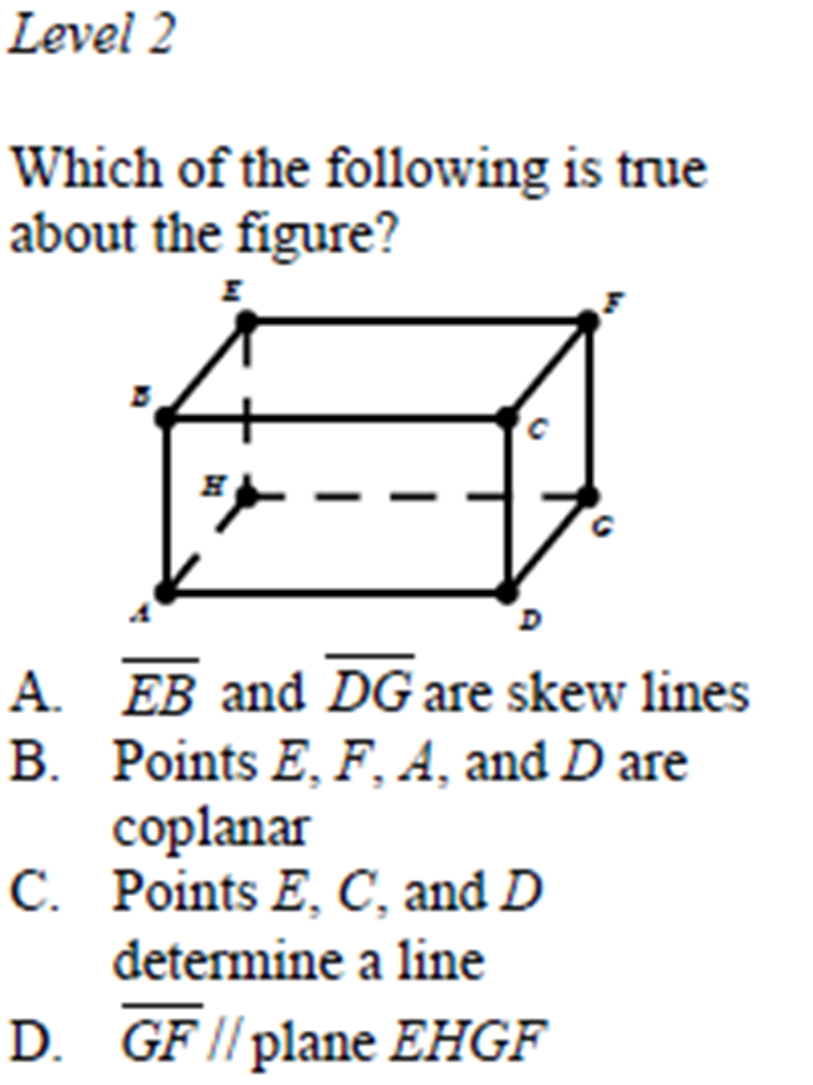 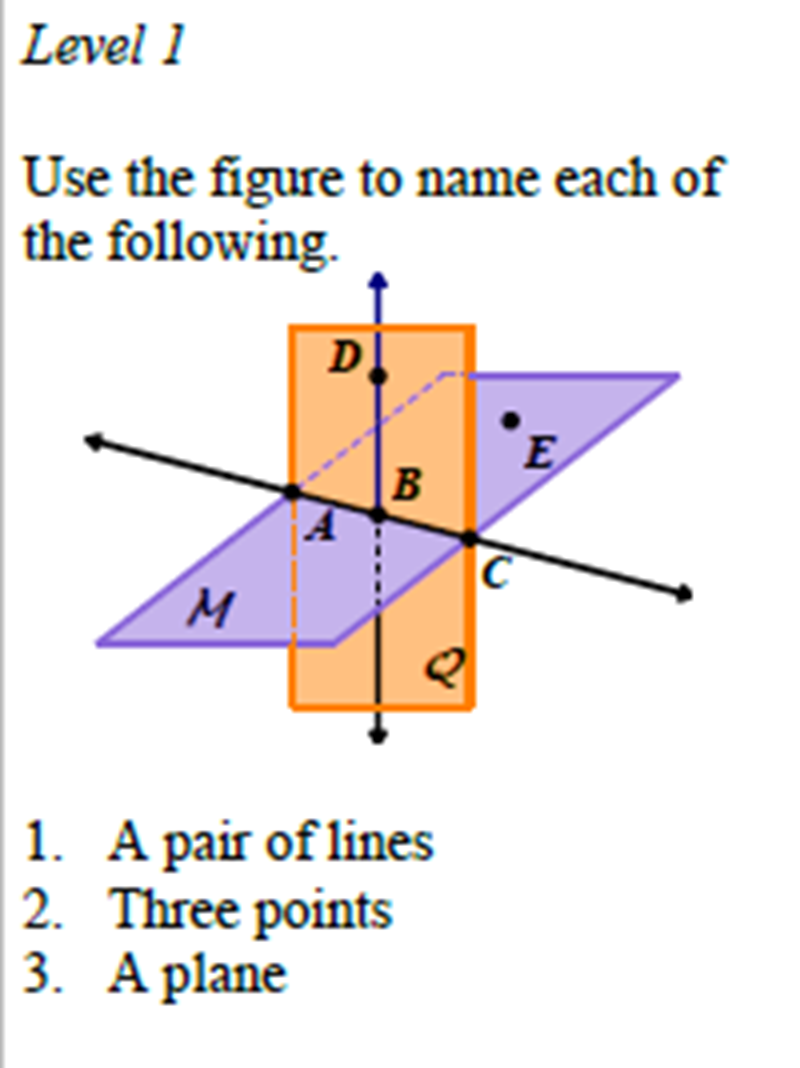 Geometry Lesson
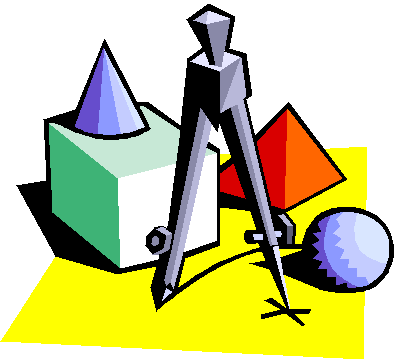 Continuation of Lesson 1.1
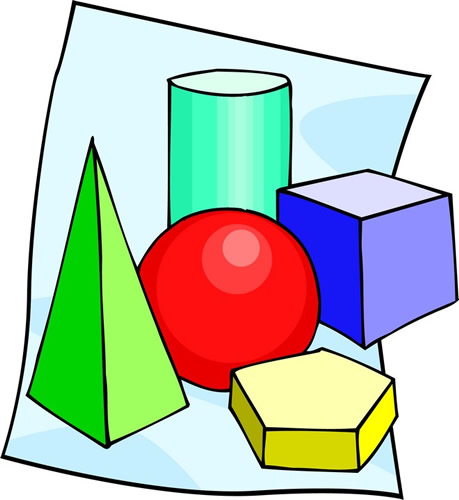 Angles
*  An angle is made up of two rays that share the same endpoint.
To name an angle we either can use the one point where the vertex is located if there is only one angle, otherwise we must use three points making sure the vertex is in the middle.
A
B
C
Naming Angles
E
D
A
C
B
What is a postulate?
A postulate, or axiom, is a statement that is accepted as true without proof. Postulates about points, lines, and planes help describe geometric properties.
[Speaker Notes: In traditional logic, an axiom or postulate is a proposition that is not proved or demonstrated but considered to be either self-evident, or subject to necessary decision. Therefore, its truth is taken for granted, and serves as a starting point for deducing and inferring other (theory dependent) truths.]
Points, Lines, and Planes Postulates
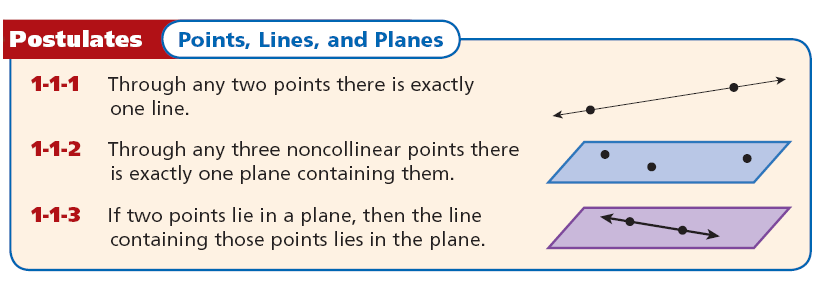 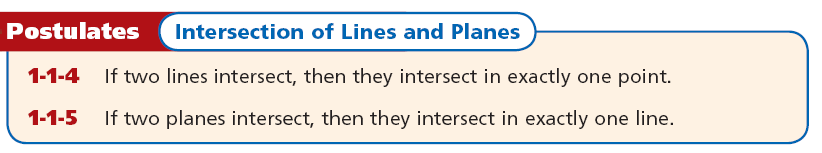 Wrap-Up (PRACTICE)
CB and CD
2.  A point on BC.
Possible answer: BD
Lesson Quiz: Part I
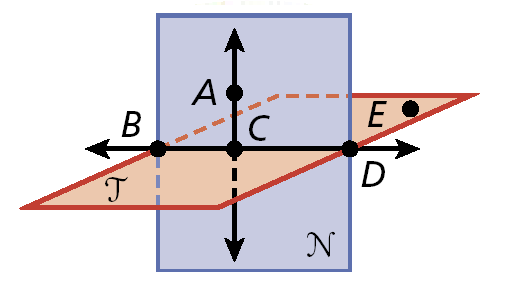 1. Two opposite rays.
Possible answer: D
3.  The intersection of plane N  and plane T.
4.  A plane containing E, D, and B.
Plane T
Geometry LessonA2
The distance between any two points is the absolute value of the difference of the coordinates.  If the coordinates of points A and B are a and b, then the distance between A and B is |a – b| or |b – a|.  The distance between A and B is also called the length of AB, or AB.
A
B
AB = |a – b| or |b - a|
a
b
Example 1: Finding the Length of a Segment
Find each length.
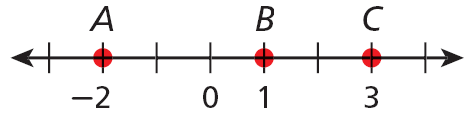 A.  BC
B.  AC
BC = |1 – 3|
AC = |–2 – 3|
= |1 – 3|
= |– 5|
= 2
= 5
Congruent segments are segments that have the same length. In the diagram, PQ = RS, so you can write PQ  RS. This is read as “segment PQ is congruent to segment RS.” Tick marks are used in a figure to show congruent segments.
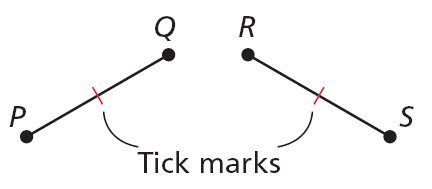 In order for you to say that a point B is between two points A and C, all three points must lie on the same line, and AB + BC = AC.
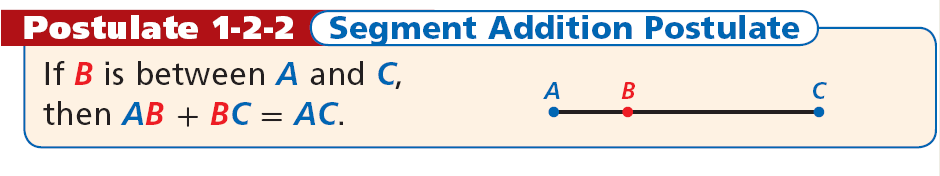 Example 3A: Using the Segment Addition Postulate
G is between F and H, FG = 6, and GH = 11.  Find FH.
FH = FG + GH
Seg. Add. Postulate
FH = 6 + 11
Substitute 6 for FG and 11 for FH.
Subtract 6 from both sides.
FH = 17
Simplify.
Check It Out! Example 3a
Y is between X and Z, XZ = 8, and XY =  3  .  Find YZ.
XZ = XY + YZ
Seg. Add. Postulate
8 = 3 + YZ
Substitute the given values.
YZ = 5
Subtract 3 from both sides.
Example 3B: Using the Segment Addition Postulate
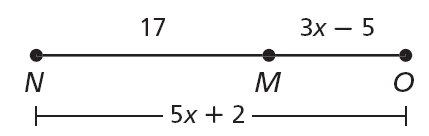 M is between N and O.  Find NO.
NM + MO = NO
Seg. Add. Postulate
17 + (3x – 5) = 5x + 2
Substitute the given values
3x + 12 = 5x + 2
Simplify.
Subtract 2 from both sides.
Simplify.
3x + 10 = 5x
Subtract 3x from both sides.
10 = 2x
Divide both sides by 2.
5 = x
Example 3B Continued
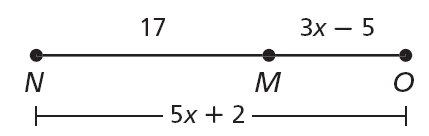 M is between N and O.  Find NO.
NO = 5x + 2
= 5(5) + 2
Substitute 5 for x.
Simplify.
= 27
The midpoint M of AB is the point that bisects, or divides, the segment into two congruent segments. If M is the midpoint of AB, then AM = MB.  
So if AB = 6, then AM = 3 and MB = 3.
D is the midpoint of EF, ED = 4x + 6, and DF = 7x – 9. Find ED, DF, and EF.
D is the mdpt. of EF.
Example 5: Using Midpoints to Find Lengths
E
D
4x + 6
F
7x – 9
Step 1  Solve for x.
ED = DF
4x + 6 =  7x – 9
Substitute 4x + 6 for ED and 7x – 9 for DF.
Subtract 4x from both sides.
6 = 3x – 9
Simplify.
Add 9 to both sides.
15 = 3x
Simplify.
D is the midpoint of EF, ED = 4x + 6, and DF = 7x – 9. Find ED, DF, and EF.
15    3x
=
Example 5 Continued
E
D
4x + 6
F
7x – 9
Divide both sides by 3.
x = 5
Simplify.
D is the midpoint of EF, ED = 4x + 6, and DF = 7x – 9. Find ED, DF, and EF.
Example 5 Continued
E
D
4x + 6
F
7x – 9
Step 2  Find ED, DF, and EF.
ED = 4x + 6
DF = 7x – 9
EF = ED + DF
= 4(5) + 6
= 7(5) – 9
= 26 + 26
= 52
= 26
= 26
2.  S is the midpoint of TV, TS = 4x – 7, and 
	SV = 5x – 15.  Find TS, SV, and TV.
Lesson Quiz: Part I
1. M is between N and O.  MO = 15, and MN = 7.6.  Find NO.
22.6
25, 25, 50
Lesson Quiz: Part II
3.  LH bisects GK at M. GM = 2x + 6, and 
	GK = 24. Find x.
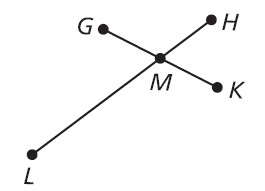 3